Figure 1 Clinicians' ratings of attractiveness (album 1) versus degree of improvement following surgery (album 2); r = ...
Eur J Orthod, Volume 28, Issue 3, June 2006, Pages 274–281, https://doi.org/10.1093/ejo/cji098
The content of this slide may be subject to copyright: please see the slide notes for details.
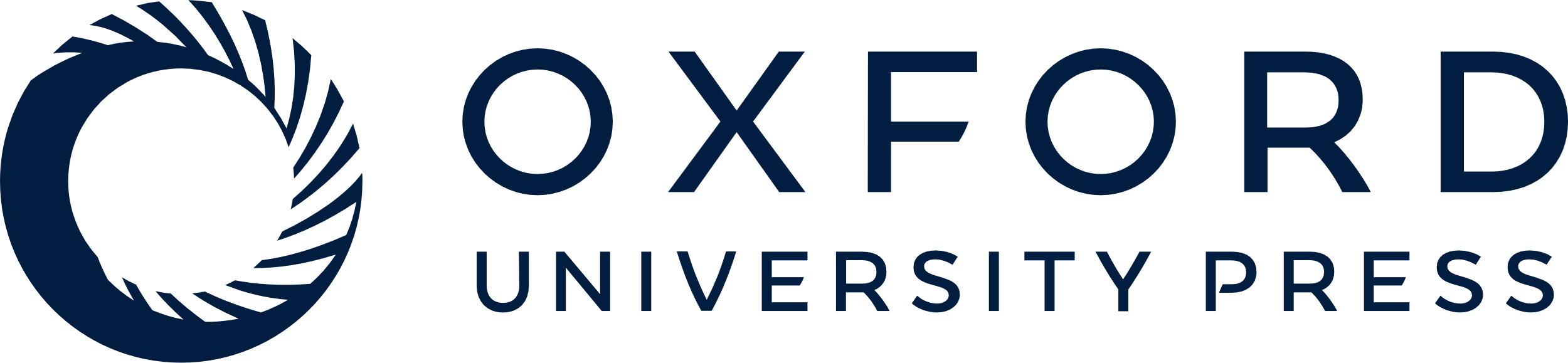 [Speaker Notes: Figure 1 Clinicians' ratings of attractiveness (album 1) versus degree of improvement following surgery (album 2); r = –0.7871, P = 0.001.


Unless provided in the caption above, the following copyright applies to the content of this slide: © The Author 2006. Published by Oxford University Press on behalf of the European Orthodontics Society. All rights reserved. For permissions, please email: journals.permissions@oxfordjournals.org.]